WORKING CHILDREN& CHILD LABOURSITUATIONIN VIET NAM 2023
MAIN CONTENT
01
GENERAL CONTEXT
02
KEY FINDINGS
03
CONCLUSIONS AND RECOMMENDATIONS
GENERAL CONTEXT
Education and investment for children
Viet Nam is one of the leading countries with great efforts to protect children's rights. 
Vietnam was the first country in Asia and the second country in the world to ratify the United Nations Convention on the Rights of the Child on February 20, 1990 
Article 37 of the 2013 Constitution stipulates: "Children shall be protected, cared for, and educated by the State, families, and society; they shall participate in issues concerning children... It is strictly prohibited to abuse, torture, abuse, neglect and exploit labour and other acts that violate children's rights."
GENERAL CONTEXT
Laws on Child Protection and        Child Labour Prevention
The 2016 Children's Law creates an important legal corridor for the protection, care and education of children, promotes the better realization of children's fundamental rights
The Labour Code 2019 was developed and promulgated with many regulations to protect minor workers in Vietnam
Circular No. 09/2020/TT-BLDTBXH dated 12-11-2020 of the Ministry of Labour, Invalids and Social Affairs detailing and guiding the implementation of the Labour Code articles on minor workers
GENERAL CONTEXT
Child Labour Prevention and Reduction Program 2016-2020
 Program on prevention and reduction of illegal child labor in the 2021-2025 period, with orientations toward 2030.
DEFINITION TO MEASURE CHILD LABOUR
ILO Minimum Working Age Convention, 1973 (No. 138)
DEFINITION TO MEASURE CHILD LABOUR
The concept of child labour as per international standards
Children engaging in work under one of the following conditions are defined as“Child Labour”:
The work is carried out by a child under the minimum age prescribed by national legislation, in accordance with accepted international standards
Work that is harmful to the physical, mental health of children or deprives their dignity 
The worst forms of child labour.
DEFINITION TO MEASURE CHILD LABOUR
Provisions of Vietnamese law on working children
 	Labour Code 2019		
Clause 1, Article 3 stipulates that "The minimum working age is from 15 years old".
Article 143 stipulates that “Minor workers are people under 18 years old". 
Article 144 stipulates the principle of employing minor workers: “minor workers are only allowed to do jobs suitable for their health to ensure the development of physical strength, intellect and personality".
DEFINITION TO MEASURE CHILD LABOUR
Provisions of Vietnamese law on working children
 	Labour Code 2019		
	 	Article 145 stipulates that "jobs and workplaces in which employing employees from full 15 to under 18 years old is prohibited " 
      Article 146 stipulates "working hours of minors, including provisions on working time during the day, week, overtime, working at night; regulations on the employment of persons under the age of 15 to work"
DEFINITION TO MEASURE CHILD LABOUR
Provisions of Vietnamese law on working children
 Circular No. 09/2020/TT-BLDTBXH		
	 	Circular No. 09/2020/TT-BLDTBXH of the Ministry of Labour, Invalids and Social Affairs issued on November 12, 2020 detailing and guiding the implementation of Labour Code’s articles on employment of minor workers.
DEFINITION TO MEASURE CHILD LABOUR
Concepts applied in the report
 Children	
	 	Children are people aged 5 -17 years old, including children (under 16 years old) and minors (under 18 years old) in accordance with Vietnamese law
DEFINITION TO MEASURE CHILD LABOUR
 Working children	
Working children include children from 5 to 17 years old, who work for at least 01 hour during the reference period to create products and goods or provide services for one of the purposes: 
To receive wages, salaries or to collect profits; 
Assisting family members in receiving wages/salaries/profits; 
Doing self-production and self-consumption work in agriculture, forestry and fisheries.
DEFINITION TO MEASURE CHILD LABOUR
 Child labour	
	 	Child labour is a child who engages in work to do heavy, hazardous and dangerous jobs, in contravention of Vietnam's labour law, harming the physical, intellectual, personality and comprehensive development of children.
DEFINITION TO INDENTIFY CHILD LABOUR
Working children
Work  in hazardous industries and occupations
Work in non-hazardous industries and occupations
Work <=40 hours/week and do not work at night
Working for long hours (>40 hours/week) or working at night
Non-hazardous work
Hazardous work for children
Work >20 hours/week or work in occupation other than art and sport
5-12 years old
15-17 years old
13-14 years old
CHILD LABOUR
Work in the list of light work and working <= 20 hours
Work in the field of art and sport <=20 hours
Not Child Labour
Work >20 hours
Source: Labour and Employment Survey in 2023.
On November 12, 2021, the National Assembly issued the Law amending and supplementing a number of articles and appendices to the list of national statistical indicators of the Law on Statistics. In which Target 0207 "Proportion of people aged 5-17 years participating in labor" is added to the List of national statistical indicators with a publication period of 5 years. To calculate and synthesize results on child labor, in 2023 the General Statistics Office decided to integrate a number of questions about the labor participation status of children from 5 to 17 years old in the Labor Force Survey. do 2023
DATA SOURCE
On November 12, 2021 the National Assembly issued the Law amending and supplementing a number of articles and appendices to the list of national statistical indicators of Law on Statistics including the indicator 0207 on “the rate of working children aged from 5 to 17 years old”  to calculate and announce every 5 years. 
To calculate and synthesize the findings on child labour, in 2023 the General Statistics Office decided to integrate a number of questions about the status of working children from 5 to 17 years old in the Labour Force Survey 2023.
DATA SOURCE
Because this is a survey integrated with the Labour Force survey, so the questions to assess the scale and rate of child labour have been designed and incorporated into  the Labour Force survey 2023 is slightly different from that in the two national child labour survey in 2012 and 2018. 
The number of questions to determine the scale and basic characteristics off child labour were more limited than the two separate national child labour surveys conducted in 2012 and 2018.
.
DATA SOURCE
The findings from the Labour Force Survey 2023 enable the comparison of the scale, rate, and basic characteristics of working children over time (2018 and 2023).
 The scale and rate of children in child labour calculated from the 2023 Labour Force Survey are not comparable with the results from 2012 and 2018.
KEY FINDINGS
Population of children aged 5 to 17 years
20.633,0  thousand children
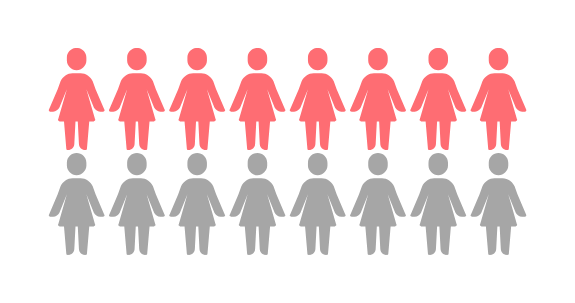 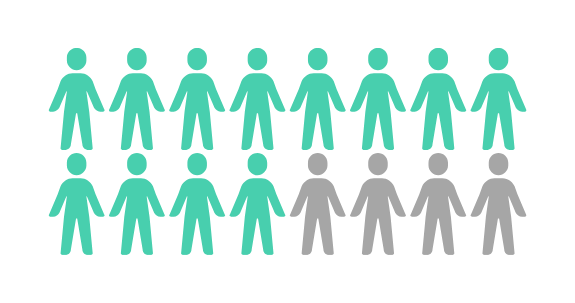 10,797.6  thousand boys
9,835.4 thousands girls
Accounting for 47.7%
Accounting for 52.3%
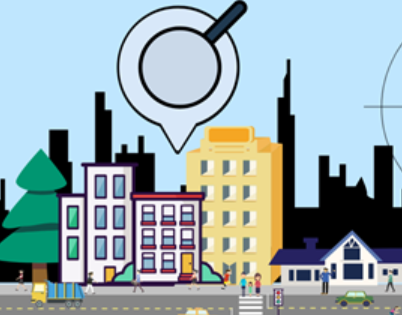 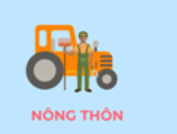 7,228.4 thousand children live in urban areas
13,404.7 thousand children living in rural areas
Accounting for 35.0%
Accounting for 65.0%
[Speaker Notes: Năm 2023, dân số trẻ em từ 5 đến 17 tuổi của Việt Nam là 20,6 triệu người, chiếm 20,6% tổng dân số toàn quốc. Trong đó, trẻ em nhóm 5-11 tuổi là 11,8 triệu người chiếm 57,2%, trẻ em các nhóm 12-14 tuổi và 15-17 tuổi lần lượt là, 4,7 triệu người và 4,1 triệu người chiếm 22,9% và 19,9%. Trẻ em sống ở khu vực thành thị chiếm 35,0%, ở khu vực nông thôn chiếm 65,0%.]
Activities of children from 5 to 17 years old
Distribution of children’s main activities (%)
Main activities of children not attending schools
Work for income
Working children
731,570 children
(decreased by nearly 2.5 times compared to 2018)
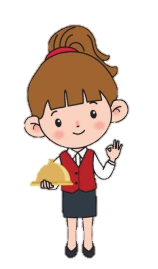 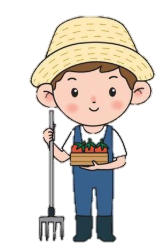 Girls
Boys
Accounting for 44.9%
Accounting for 55.1%
[Speaker Notes: Năm 2023, toàn quốc có 731,6 nghìn trẻ em tham gia lao động, giảm gần 2,5 lần so với 5 năm trước đây, năm 2018. Đa phần trẻ em tham gia lao động đang cư trú ở khu vực nông thôn, 84,6% và tập trung chủ yếu ở Vùng Trung du miền núi phía Bắc và vùng Bắc Trung Bộ và Duyên hải miền Trung, 52,5% trẻ em tham gia lao động thuộc 2 vùng này. Số trẻ em tham gia lao động ở 4 vùng còn lại chỉ chiếm 47,5%.]
Working children
731,570 children
(decreased by nearly 2.5 times compared to 2018)
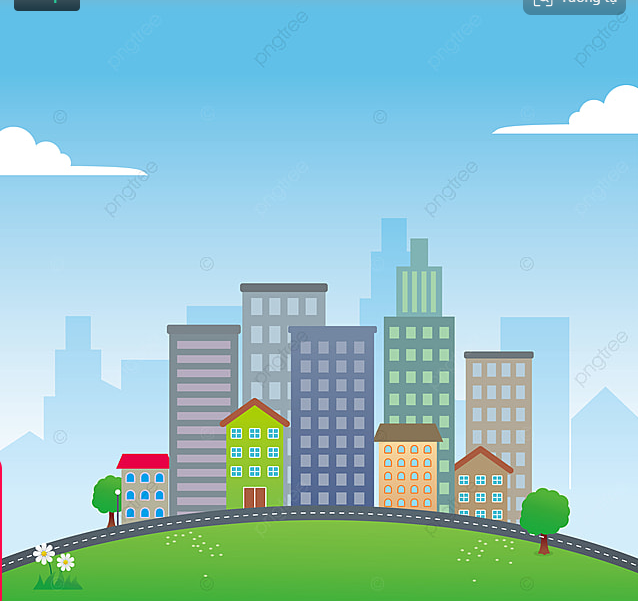 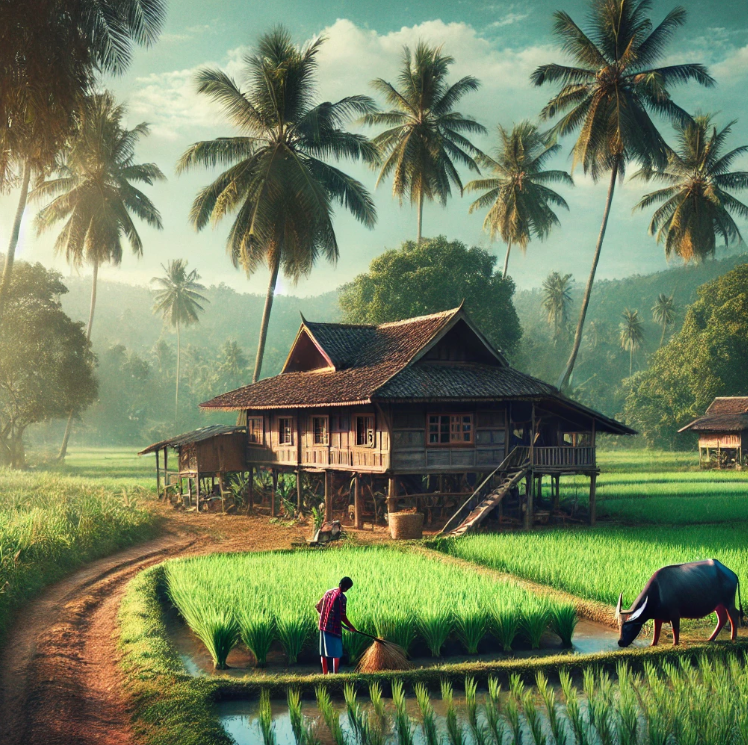 APR
FEB
OCT
JAN
15.4% working children in urban areas
84.6% working children in rural areas
[Speaker Notes: Năm 2023, toàn quốc có 731,6 nghìn trẻ em tham gia lao động, giảm gần 2,5 lần so với 5 năm trước đây, năm 2018. Đa phần trẻ em tham gia lao động đang cư trú ở khu vực nông thôn, 84,6% và tập trung chủ yếu ở Vùng Trung du miền núi phía Bắc và vùng Bắc Trung Bộ và Duyên hải miền Trung, 52,5% trẻ em tham gia lao động thuộc 2 vùng này. Số trẻ em tham gia lao động ở 4 vùng còn lại chỉ chiếm 47,5%.]
Distribution of working children aged 5-17 by age group
APR
[Speaker Notes: Hơn hai phần ba (70,6%) trẻ tham gia lao động thuộc nhóm từ 15-17 tuổi. Số trẻ trong độ tuổi 12 đến 14 chiếm tỷ trọng 23,8% tổng số trẻ tham gia lao động, trẻ em từ 5 đến 11 tuổi chiếm 5,6%.]
School attendance status of working children and non-working children
Working children
Non-working children
Not attending school
[Speaker Notes: Trẻ em tham gia lao động thường bị hạn chế cơ hội được đi học. Chỉ có 44,9% tổng số các em đang được đi học, thấp hơn rất nhiều so với con số chung của trẻ em toàn quốc, 96,4%.]
Reasons for children not going to school
[Speaker Notes: lý do cơ bản nhất và chiếm tỷ trọng cao nhất khiến các em không đi học, và buộc các em phải tham gia vào thị trường lao động sớm không phải lý do về kinh tế hay hoàn cảnh gia đình và các yếu tố khách quan khác mà xuất phát từ chính bản thân các em “không thích đi học/học kém”, chiếm đến gần 60%.]
CHILD LABOUR
Total : 269 ,604 child labour
Child labour rate: 1.35%
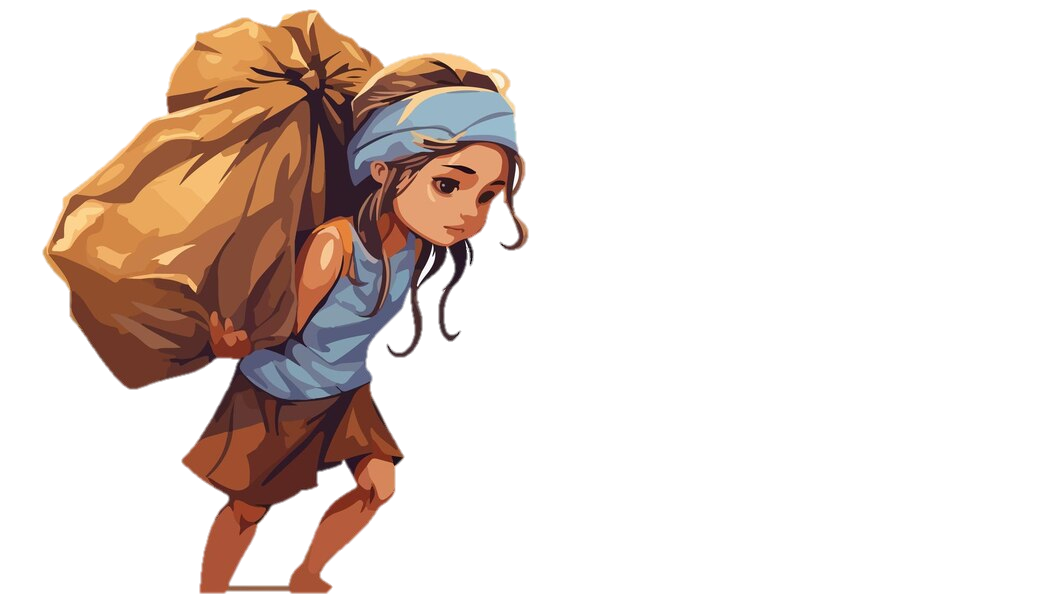 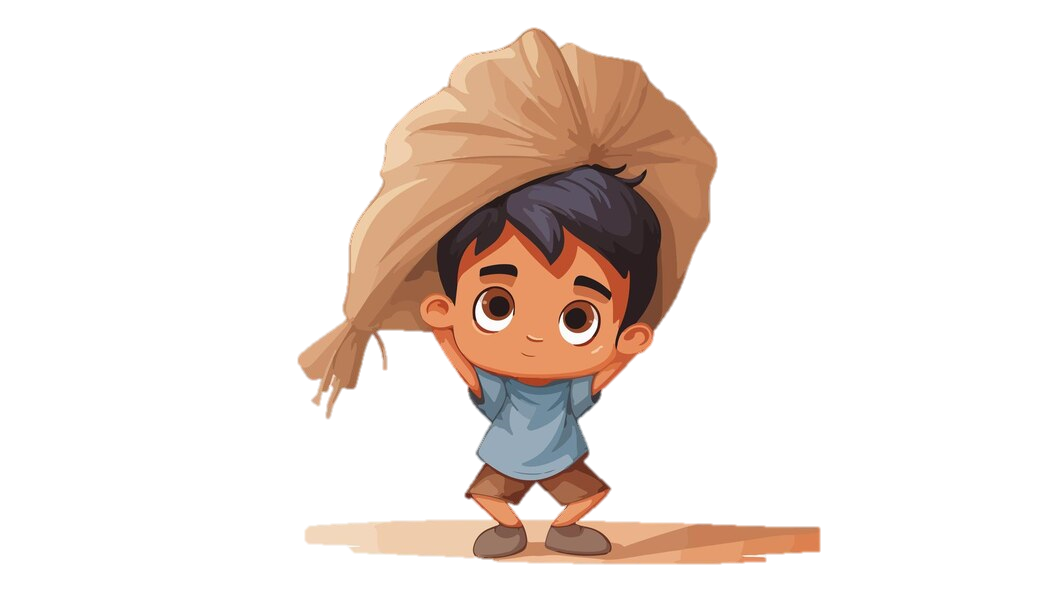 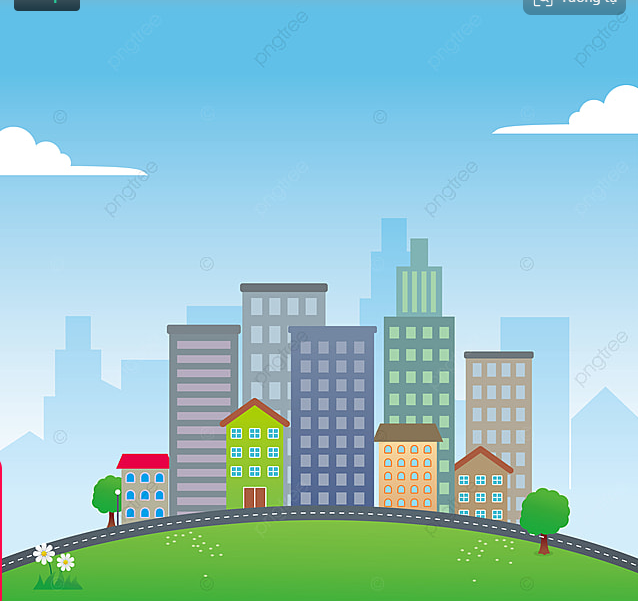 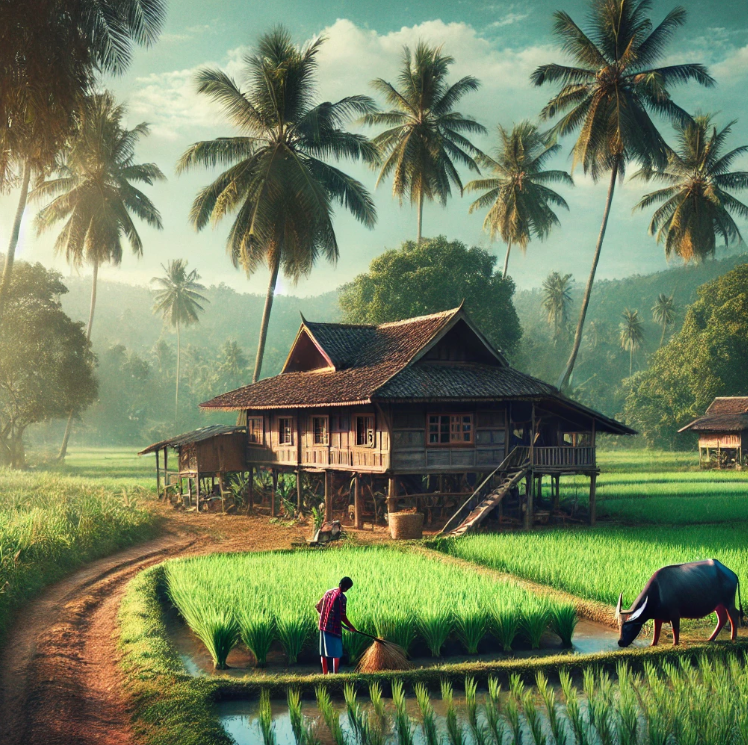 Girls
Urbans
Rural
Boys
76.4%
23.6%
61.4%
38.6%
[Speaker Notes: Lao động trẻ em là trẻ em tham gia làm các công việc trái với quỵ định của pháp luật về bảo vệ quyền trẻ em hoặc gây ảnh hưởng tiêu cực đến thể lực, trí lực, nhân cách hoặc cản trở sự phát triển toàn diện của trẻ em. Chương III sẽ đi sâu phân tích thực trạng của lao động trẻ em, qua đó cho thấy quy mô, cơ cấu lao đông trẻ em, các phân loại lao động trẻ em, tình trạng đi học, vấn đề sức khỏe mà trẻ bị ảnh hưởng, vị thế trong công việc, tuổi bắt đầu làm việc, yếu tố ảnh hưởng đến xác suất trở thành lao động trẻ em, tình trạng trẻ em làm nhiều giờ, làm việc ban đêm…

Năm 2023, cả nước có hơn 330 nghìn lao động trẻ em, chiếm 1,60% tổng số trẻ em 5-17 tuổi, và chiếm 45,1% trẻ em tham gia lao động. 
Kết quả điều tra năm 2023 cũng cho thấy, có gần bốn phần năm (78,8%) lao động trẻ em đang cư trú ở khu vực nông thôn, và 59,0% lao động là trẻ em trai.]
CHILD LABOUR
Tỷ lệ lao động trẻ em theo giới tính và độ tuổi (%)
Boys
In the older age group, the higher the rate of children of child labour among total number of children; The rate of child labour among boys is higher than that of girls
[Speaker Notes: Tỷ lệ lao động trẻ em trên dân số trẻ em chung của cả nước là 1,6%, tức là cứ 100 trẻ em trong độ tuổi 5-17 thì có gần 2 người là lao động trẻ em.]
CHILD LABOUR
Children in child labour
Working children
Attending school
[Speaker Notes: Trong tổng số gần 269,6 nghìn lao động trẻ em, chỉ có khoảng gần 1/5 lao động trẻ em đang đi học (22,0%), điều này có nghĩa là trong 100 trẻ em là Lao động trẻ em chỉ có khoảng 22 trẻ em hiện đang đi học, trong khi đó ở nhóm không phải lao động trẻ em thì đa phần (97,4%) trẻ em là đang đi học. Điều này có nghĩa khi trẻ được quan tâm, trao cơ hội học tập thì khả năng trẻ trở thành lao động trẻ em sẽ thấp hơn.]
CHILD LABOUR
[Speaker Notes: Càng ở độ tuổi lớn hơn, trẻ càng có xu hướng chuyển dịch sang các công việc phi nông nghiệp cao hơn. Nhóm tuổi 5-11, gần 76% lao động trẻ em tham gia vào khu vực Nông lâm nghiệp, thủy sản, ở nhóm 12-14 tuổi là 59,9% và đến nhóm 15-17 tuổi giảm còn 26,5%. Ngược lại, tỷ trọng lao động làm các công việc phi nông nghiệp tăng theo nhóm tuổi, từ 24,3% ở nhóm tuổi 5 đến 11 tăng lên 73,5% ở nhóm tuổi 15-17.

Trẻ em làm việc trong các ngành nông lâm nghiệp thủy sản ít gặp nguy cơ trẻ thành lao động trẻ em hơn các ngành khác. Ở ngành nông, lâm nghiệp và thủy sản, có 31,9% trẻ em tham gia lao động là lao động trẻ em. Con số này ở ngành dịch vụ là 57,0%; ngành công nghiệp là 84,3% và ngành xây dựng là 100%.]
CHILD LABOUR
Distribution of children in child labour by job
[Speaker Notes: Lao động trẻ em chủ yếu tham gia làm nghề giản đơn (56,0%), nhiệm vụ làm việc tưởng như nhẹ nhàng, không nằm trong danh mục nghề gây nguy hại cho trẻ, tuy nhiên các công việc này không nên được thực hiện với nhóm trẻ em dưới độ tuổi lao động
Ngoài nhóm nghề Lao động giản đơn, 3 nhóm nghề khác cũng chiếm tỷ trọng khá cao là nhóm Thợ vận hành máy móc thiết bị (14,0%); Nhân viên dịch vụ và bán hàng (11,5%); và nhóm thợ thủ công (11,5%).]
CHILD LABOUR
On average, each child labour works 37.5 hours/week
Average working hours by economic region and age group
03 - SOCIAL MEDIA
[Speaker Notes: Khu vực công nghiệp và xây dựng vốn là ngành vất vả và rất dễ ngây tổn thương cho trẻ khi tham gia lao động, tuy vậy vẫn xuất hiện trẻ dưới 15 tuổi tham gia lao động và với số giờ làm việc cũng khá cao (36,4 giờ ở nhóm 12-14 tuổi). Ở nhóm tuổi 15 đến 17 tuổi là nhóm tuổi được phép làm việc theo Bộ Luật lao động Việt Nam, tuy nhiên số giờ làm việc bình quân của nhóm này trong khu vực công nghiệp và xây dựng là cao (44,8 giờ/tuần), cao hơn so với với những khu vực còn lại.]
CHILD LABOUR
Children in child labour who have to work at night (%)
[Speaker Notes: Trẻ em làm việc vào ban đêm (tức là làm việc trong khoảng thời gian từ 22 giờ đêm đến 06 sáng) ảnh hưởng trực tiếp đến sức khỏe và cơ hội phát triển đầy đủ của các em, do đó cần phải xóa bỏ]
CHILD LABOUR
Children in child labour working in dangerous and hazardous industries and occupations (%)
[Speaker Notes: Trong số 269.604 lao động trẻ em có tới 94.253 trẻ em làm các công việc có thể gây nguy hại cho trẻ (chiếm 35,0% tổng số lao động trẻ em).]
Health problems of children in child labour
Rate of children in child labour encountered 
at least one health problem at work (%)
National wide
[Speaker Notes: - Trong tổng số 269,6 nghìn lao động trẻ em thì có 32,6 nghìn trẻ em gặp phải ít nhất 1 vấn đề về sức khỏe chiếm 12,1%

- Tỷ lệ trẻ em nam gặp phải vấn đề về sức khỏe cao hơn so với trẻ em gái (13,5% so với 9,9%) và ở khu vực thành thị cao hơn khu vực nông thôn (14,1% so với 11,5%).]
Average income of children in child labour
Monthly average income of children in child labour (thousand/month)
General
[Speaker Notes: Mức thu nhập bình quân chung của lao động trẻ em là khoảng 3,0 triệu đồng/người/tháng.
Số lượng lao động trẻ em không được trả thu nhập chiếm tỷ trọng khá cao (38,4%) vì đa số trẻ em thuộc nhóm này làm các công việc cùng các thành viên khác trong gia đình.]
Factors affecting the probability of becoming a child labour
Probit regression model evaluates factors affecting the probability of becoming a child labour. 
The dependent variable is a binary variable for child labour
1: child labour; 
0: is not child labour.
Factors affecting the probability of becoming a child labour
Probit Regression Model
Explanatory variables are included in the model: 
Age;
Agex2; 
Gender; 
Urban and Rural (TTNT); 
Socio-economic regions; 
Qualifications of the head of the household; 
Employment status of the head of household; 
The status of households receiving state subsidies or not.
Factors affecting the probability of becoming a child labour
03 - SOCIAL MEDIA
Factors affecting probability of becoming 
a child labour
The probability of boys becoming child labour is 0.5% higher than that of girls.
The probability of children in urban areas becoming child labour is 0.3% lower than in rural areas. 
The higher the head of the household with professional and technical qualifications, the lower the probability of children living in that household becoming child labour;
03 - SOCIAL MEDIA
Factors affecting 
probability of becoming a child labour
Compared to children living with unemployed heads of households, the probability of children living with heads of households doing informal jobs decreased by 0.4%, the probability of children living in households with heads of households doing official jobs decreased by 0.8%; 
Children living in households receiving subsidies from the state or organizations are 1.3% higher than children living in households without subsidies.
03 - SOCIAL MEDIA
CONCLUSION AND RECOMMENDATIONS
Since 2018, the number of working children has decreased sharply in both rate and scale. After 5 years, the number of working children from 5 to 17 years old decreased from 1.75 million people in 2018 to 731.6 thousand people in 2023, a decrease of nearly 2.5 times. 
This evidence shows that there have been significant advances in preventing and reducing child labor in Viet Nam, affirming Vietnam's efforts in realizing directions and policies on child labour and protection of children's rights.
However, child labour still exists and we need to continue implementing action programs to eliminate child labour.
[Speaker Notes: Tiếp tục hoàn thiện hệ thống pháp luật: Mặc dù hệ thống pháp luật chính sách về lao động trẻ em ở Việt Nam được xây dựng khá đầy đủ và ngày càng hoàn thiện nhưng tình trạng này vẫn còn tồn tại. Vì vậy chúng ta cần tiếp tục rà soát các quy định hiện hành trên cơ sở xem xét thực trạng và đặc điểm lao động trẻ em và những vướng mắc trong công tác quản lý, phòng ngừa lao động trẻ em để kịp thời đề xuất và hoàn thiện chính sách pháp luật đảm bảo phù hợp với khuyến nghị quốc tế và theo kịp với tình hình thực tiễn của Việt Nam. Bên cạnh đó, cần tăng cường các biện pháp kiểm tra giám sát để đảm bảo việc tuân thủ quy định không sử dụng lao động trẻ em. 
2. Kiên trì đổi mới căn bản, toàn diện giáo dục đào tạo, thực hiện tốt nhiệm vụ giáo dục bắt buộc đối với học sinh tiểu học, tiến tới phổ cập giáo dục trung học cơ sở và trung học phổ thông, tạo cơ hội cho tất cả trẻ em trong độ tuổi đi học đều được đến trường. 
3. Nghiên cứu thực hiện các chính sách hỗ trợ đối với chủ hộ. 
có mối quan hệ chặt chẽ giữa các đặc điểm cơ bản của chủ hộ đối với tình trạng lao động trẻ em. Chủ hộ có trình độ chuyên môn kỹ thuật càng cao thì khả năng trẻ sống trong hộ đó trở thành lao động trẻ em càng thấp; chủ hộ làm công việc phi chính thức thì khả năng trẻ trong hộ này trở thành lao động trẻ em cao hơn 1,30 lần so với trẻ sống trong hộ có chủ hộ làm công việc chính thức; 
4. Nâng cao nhận thức cộng đồng thông qua việc tuyên truyền về tác hại của lao động trẻ em, truyền thông các chính sách pháp luật và các chế tài đối với hành vi sử dụng lao động trẻ em. 
 5. Tăng cường hợp tác quốc tế: tích cực tham gia các diễn đàn quốc tế và tăng cường hợp tác đa phương và song phương để chia sẻ kinh nghiệm, nguồn lực và phương pháp hiệu quả trong việc xóa bỏ lao động trẻ em. 
6. Tiếp tục triển khai hoàn thiện các nghiên cứu quốc gia 
cần nghiên cứu thể triển khai các cuộc khảo sát chuyên sâu để cung cấp thêm các bằng chứng cần thiết làm cơ sở để đánh giá đầy đủ, thực chất và toàn diện về các vấn đề lao động trẻ em từ đó xây dựng các giải pháp phòng ngừa hiệu quả và thiết thực.
Tóm lại, việc xóa bỏ tình trạng lao động trẻ em là một nhiệm vụ đầy thách thức và đòi hỏi sự tham gia tích cực của toàn hệ thống chính trị, của mỗi tổ chức và của từng cá nhân. Sự phối hợp và cam kết mạnh mẽ từ tất cả các bên sẽ góp phần cải thiện và xóa bỏ tình trạng lao động trẻ em, tạo điều kiện cho trẻ em phát triển toàn diện nhất để “không ai bị bỏ lại phía sau”.]
RECOMMENDATION
Although the legal and policy system on child labour in Viet Nam is fully developed and increasingly improved, the situation of child labour still exists => It is necessary to research and review current regulations. Based on reviewing the current situation and characteristics of child labour and problems in the management and prevention of child labour, to promptly propose and improve legal policies to ensure compliance with national recommendations and keep up with the current situation of Viet Nam
Strengthen inspection and supervision measures to ensure compliance with regulations on prohibiting child labour, especially in the informal sector, households based business and the agricultural sector
Apply strict sanctions against organizations and individuals who violate the child labour law, especially for cases of children under 13 years old, to protect children's rights and ensure the strictness of the law
[Speaker Notes: Tiếp tục hoàn thiện hệ thống pháp luật: Mặc dù hệ thống pháp luật chính sách về lao động trẻ em ở Việt Nam được xây dựng khá đầy đủ và ngày càng hoàn thiện nhưng tình trạng này vẫn còn tồn tại. Vì vậy chúng ta cần tiếp tục rà soát các quy định hiện hành trên cơ sở xem xét thực trạng và đặc điểm lao động trẻ em và những vướng mắc trong công tác quản lý, phòng ngừa lao động trẻ em để kịp thời đề xuất và hoàn thiện chính sách pháp luật đảm bảo phù hợp với khuyến nghị quốc tế và theo kịp với tình hình thực tiễn của Việt Nam. Bên cạnh đó, cần tăng cường các biện pháp kiểm tra giám sát để đảm bảo việc tuân thủ quy định không sử dụng lao động trẻ em. 
2. Kiên trì đổi mới căn bản, toàn diện giáo dục đào tạo, thực hiện tốt nhiệm vụ giáo dục bắt buộc đối với học sinh tiểu học, tiến tới phổ cập giáo dục trung học cơ sở và trung học phổ thông, tạo cơ hội cho tất cả trẻ em trong độ tuổi đi học đều được đến trường. 
3. Nghiên cứu thực hiện các chính sách hỗ trợ đối với chủ hộ. 
có mối quan hệ chặt chẽ giữa các đặc điểm cơ bản của chủ hộ đối với tình trạng lao động trẻ em. Chủ hộ có trình độ chuyên môn kỹ thuật càng cao thì khả năng trẻ sống trong hộ đó trở thành lao động trẻ em càng thấp; chủ hộ làm công việc phi chính thức thì khả năng trẻ trong hộ này trở thành lao động trẻ em cao hơn 1,30 lần so với trẻ sống trong hộ có chủ hộ làm công việc chính thức; 
4. Nâng cao nhận thức cộng đồng thông qua việc tuyên truyền về tác hại của lao động trẻ em, truyền thông các chính sách pháp luật và các chế tài đối với hành vi sử dụng lao động trẻ em. 
 5. Tăng cường hợp tác quốc tế: tích cực tham gia các diễn đàn quốc tế và tăng cường hợp tác đa phương và song phương để chia sẻ kinh nghiệm, nguồn lực và phương pháp hiệu quả trong việc xóa bỏ lao động trẻ em. 
6. Tiếp tục triển khai hoàn thiện các nghiên cứu quốc gia 
cần nghiên cứu thể triển khai các cuộc khảo sát chuyên sâu để cung cấp thêm các bằng chứng cần thiết làm cơ sở để đánh giá đầy đủ, thực chất và toàn diện về các vấn đề lao động trẻ em từ đó xây dựng các giải pháp phòng ngừa hiệu quả và thiết thực.
Tóm lại, việc xóa bỏ tình trạng lao động trẻ em là một nhiệm vụ đầy thách thức và đòi hỏi sự tham gia tích cực của toàn hệ thống chính trị, của mỗi tổ chức và của từng cá nhân. Sự phối hợp và cam kết mạnh mẽ từ tất cả các bên sẽ góp phần cải thiện và xóa bỏ tình trạng lao động trẻ em, tạo điều kiện cho trẻ em phát triển toàn diện nhất để “không ai bị bỏ lại phía sau”.]
RECOMMENDATION
Children who do not go to school are at high risk of becoming child labour
=> It is necessary to research policies as well as more appropriate training and vocational education programs to create opportunities and motivation for all school-aged children to go to school.
There is a close relationship between basic characteristics of the household head and child labour. Accordingly, the higher the level of education or formal employment the head of the household has, the lower the probability that children living in that household are child labour. 
=> Implementing policies to promote the formalization of informal sector and improving the education level of household heads are effective solutions to prevent child labour.
[Speaker Notes: Tiếp tục hoàn thiện hệ thống pháp luật: Mặc dù hệ thống pháp luật chính sách về lao động trẻ em ở Việt Nam được xây dựng khá đầy đủ và ngày càng hoàn thiện nhưng tình trạng này vẫn còn tồn tại. Vì vậy chúng ta cần tiếp tục rà soát các quy định hiện hành trên cơ sở xem xét thực trạng và đặc điểm lao động trẻ em và những vướng mắc trong công tác quản lý, phòng ngừa lao động trẻ em để kịp thời đề xuất và hoàn thiện chính sách pháp luật đảm bảo phù hợp với khuyến nghị quốc tế và theo kịp với tình hình thực tiễn của Việt Nam. Bên cạnh đó, cần tăng cường các biện pháp kiểm tra giám sát để đảm bảo việc tuân thủ quy định không sử dụng lao động trẻ em. 
2. Kiên trì đổi mới căn bản, toàn diện giáo dục đào tạo, thực hiện tốt nhiệm vụ giáo dục bắt buộc đối với học sinh tiểu học, tiến tới phổ cập giáo dục trung học cơ sở và trung học phổ thông, tạo cơ hội cho tất cả trẻ em trong độ tuổi đi học đều được đến trường. 
3. Nghiên cứu thực hiện các chính sách hỗ trợ đối với chủ hộ. 
có mối quan hệ chặt chẽ giữa các đặc điểm cơ bản của chủ hộ đối với tình trạng lao động trẻ em. Chủ hộ có trình độ chuyên môn kỹ thuật càng cao thì khả năng trẻ sống trong hộ đó trở thành lao động trẻ em càng thấp; chủ hộ làm công việc phi chính thức thì khả năng trẻ trong hộ này trở thành lao động trẻ em cao hơn 1,30 lần so với trẻ sống trong hộ có chủ hộ làm công việc chính thức; 
4. Nâng cao nhận thức cộng đồng thông qua việc tuyên truyền về tác hại của lao động trẻ em, truyền thông các chính sách pháp luật và các chế tài đối với hành vi sử dụng lao động trẻ em. 
 5. Tăng cường hợp tác quốc tế: tích cực tham gia các diễn đàn quốc tế và tăng cường hợp tác đa phương và song phương để chia sẻ kinh nghiệm, nguồn lực và phương pháp hiệu quả trong việc xóa bỏ lao động trẻ em. 
6. Tiếp tục triển khai hoàn thiện các nghiên cứu quốc gia 
cần nghiên cứu thể triển khai các cuộc khảo sát chuyên sâu để cung cấp thêm các bằng chứng cần thiết làm cơ sở để đánh giá đầy đủ, thực chất và toàn diện về các vấn đề lao động trẻ em từ đó xây dựng các giải pháp phòng ngừa hiệu quả và thiết thực.
Tóm lại, việc xóa bỏ tình trạng lao động trẻ em là một nhiệm vụ đầy thách thức và đòi hỏi sự tham gia tích cực của toàn hệ thống chính trị, của mỗi tổ chức và của từng cá nhân. Sự phối hợp và cam kết mạnh mẽ từ tất cả các bên sẽ góp phần cải thiện và xóa bỏ tình trạng lao động trẻ em, tạo điều kiện cho trẻ em phát triển toàn diện nhất để “không ai bị bỏ lại phía sau”.]
RECOMMENDATION
Child labour causes children to lose the opportunity to learn and prepare better knowledge for the future. Not only that, the work they are doing also has a negative impact on their health. 
It is necessary to continue to maintain programs to prevent, reduce and eventually eliminate child labour to ensure children's rights and social progress. 
Actively participate in international forums and strengthen multilateral and bilateral cooperation to share experiences, resources and effective methods in eliminating child labour
[Speaker Notes: Tiếp tục hoàn thiện hệ thống pháp luật: Mặc dù hệ thống pháp luật chính sách về lao động trẻ em ở Việt Nam được xây dựng khá đầy đủ và ngày càng hoàn thiện nhưng tình trạng này vẫn còn tồn tại. Vì vậy chúng ta cần tiếp tục rà soát các quy định hiện hành trên cơ sở xem xét thực trạng và đặc điểm lao động trẻ em và những vướng mắc trong công tác quản lý, phòng ngừa lao động trẻ em để kịp thời đề xuất và hoàn thiện chính sách pháp luật đảm bảo phù hợp với khuyến nghị quốc tế và theo kịp với tình hình thực tiễn của Việt Nam. Bên cạnh đó, cần tăng cường các biện pháp kiểm tra giám sát để đảm bảo việc tuân thủ quy định không sử dụng lao động trẻ em. 
2. Kiên trì đổi mới căn bản, toàn diện giáo dục đào tạo, thực hiện tốt nhiệm vụ giáo dục bắt buộc đối với học sinh tiểu học, tiến tới phổ cập giáo dục trung học cơ sở và trung học phổ thông, tạo cơ hội cho tất cả trẻ em trong độ tuổi đi học đều được đến trường. 
3. Nghiên cứu thực hiện các chính sách hỗ trợ đối với chủ hộ. 
có mối quan hệ chặt chẽ giữa các đặc điểm cơ bản của chủ hộ đối với tình trạng lao động trẻ em. Chủ hộ có trình độ chuyên môn kỹ thuật càng cao thì khả năng trẻ sống trong hộ đó trở thành lao động trẻ em càng thấp; chủ hộ làm công việc phi chính thức thì khả năng trẻ trong hộ này trở thành lao động trẻ em cao hơn 1,30 lần so với trẻ sống trong hộ có chủ hộ làm công việc chính thức; 
4. Nâng cao nhận thức cộng đồng thông qua việc tuyên truyền về tác hại của lao động trẻ em, truyền thông các chính sách pháp luật và các chế tài đối với hành vi sử dụng lao động trẻ em. 
 5. Tăng cường hợp tác quốc tế: tích cực tham gia các diễn đàn quốc tế và tăng cường hợp tác đa phương và song phương để chia sẻ kinh nghiệm, nguồn lực và phương pháp hiệu quả trong việc xóa bỏ lao động trẻ em. 
6. Tiếp tục triển khai hoàn thiện các nghiên cứu quốc gia 
cần nghiên cứu thể triển khai các cuộc khảo sát chuyên sâu để cung cấp thêm các bằng chứng cần thiết làm cơ sở để đánh giá đầy đủ, thực chất và toàn diện về các vấn đề lao động trẻ em từ đó xây dựng các giải pháp phòng ngừa hiệu quả và thiết thực.
Tóm lại, việc xóa bỏ tình trạng lao động trẻ em là một nhiệm vụ đầy thách thức và đòi hỏi sự tham gia tích cực của toàn hệ thống chính trị, của mỗi tổ chức và của từng cá nhân. Sự phối hợp và cam kết mạnh mẽ từ tất cả các bên sẽ góp phần cải thiện và xóa bỏ tình trạng lao động trẻ em, tạo điều kiện cho trẻ em phát triển toàn diện nhất để “không ai bị bỏ lại phía sau”.]
RECOMMENDATION
In addition to national surveys such as Labour Force surveys, research is needed to deploy in-depth surveys and expand representative survey samples to the provincial/city level to provide additional evidence  to serve as a basis for a complete, substantive and comprehensive assessment of child labour issues from which to develop effective and practical prevention solutions. 
At the same time, labour state management agencies need to coordinate with statistical agencies to complete and standardize lists of hazardous jobs or lists of jobs performed by each group of subjects according to occupational categories of Vietnamese industry to make the statistical task of measuring child labour more effective.
[Speaker Notes: Tiếp tục hoàn thiện hệ thống pháp luật: Mặc dù hệ thống pháp luật chính sách về lao động trẻ em ở Việt Nam được xây dựng khá đầy đủ và ngày càng hoàn thiện nhưng tình trạng này vẫn còn tồn tại. Vì vậy chúng ta cần tiếp tục rà soát các quy định hiện hành trên cơ sở xem xét thực trạng và đặc điểm lao động trẻ em và những vướng mắc trong công tác quản lý, phòng ngừa lao động trẻ em để kịp thời đề xuất và hoàn thiện chính sách pháp luật đảm bảo phù hợp với khuyến nghị quốc tế và theo kịp với tình hình thực tiễn của Việt Nam. Bên cạnh đó, cần tăng cường các biện pháp kiểm tra giám sát để đảm bảo việc tuân thủ quy định không sử dụng lao động trẻ em. 
2. Kiên trì đổi mới căn bản, toàn diện giáo dục đào tạo, thực hiện tốt nhiệm vụ giáo dục bắt buộc đối với học sinh tiểu học, tiến tới phổ cập giáo dục trung học cơ sở và trung học phổ thông, tạo cơ hội cho tất cả trẻ em trong độ tuổi đi học đều được đến trường. 
3. Nghiên cứu thực hiện các chính sách hỗ trợ đối với chủ hộ. 
có mối quan hệ chặt chẽ giữa các đặc điểm cơ bản của chủ hộ đối với tình trạng lao động trẻ em. Chủ hộ có trình độ chuyên môn kỹ thuật càng cao thì khả năng trẻ sống trong hộ đó trở thành lao động trẻ em càng thấp; chủ hộ làm công việc phi chính thức thì khả năng trẻ trong hộ này trở thành lao động trẻ em cao hơn 1,30 lần so với trẻ sống trong hộ có chủ hộ làm công việc chính thức; 
4. Nâng cao nhận thức cộng đồng thông qua việc tuyên truyền về tác hại của lao động trẻ em, truyền thông các chính sách pháp luật và các chế tài đối với hành vi sử dụng lao động trẻ em. 
 5. Tăng cường hợp tác quốc tế: tích cực tham gia các diễn đàn quốc tế và tăng cường hợp tác đa phương và song phương để chia sẻ kinh nghiệm, nguồn lực và phương pháp hiệu quả trong việc xóa bỏ lao động trẻ em. 
6. Tiếp tục triển khai hoàn thiện các nghiên cứu quốc gia 
cần nghiên cứu thể triển khai các cuộc khảo sát chuyên sâu để cung cấp thêm các bằng chứng cần thiết làm cơ sở để đánh giá đầy đủ, thực chất và toàn diện về các vấn đề lao động trẻ em từ đó xây dựng các giải pháp phòng ngừa hiệu quả và thiết thực.
Tóm lại, việc xóa bỏ tình trạng lao động trẻ em là một nhiệm vụ đầy thách thức và đòi hỏi sự tham gia tích cực của toàn hệ thống chính trị, của mỗi tổ chức và của từng cá nhân. Sự phối hợp và cam kết mạnh mẽ từ tất cả các bên sẽ góp phần cải thiện và xóa bỏ tình trạng lao động trẻ em, tạo điều kiện cho trẻ em phát triển toàn diện nhất để “không ai bị bỏ lại phía sau”.]
RECOMMENDATION
Eliminating child labour is a challenging task and requires the active participation of the entire political system, each organization and each individual. Strong coordination and commitment from all parties will contribute to improving and eliminating child labour, creating conditions for children to develop fully so that "no one is left behind".
THANK YOU VERY MUCH!